Парки Алатыря
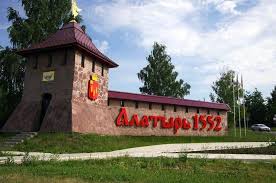 Подготовила 
Васягина Вероника Владимировна, воспитатель МБДОУ «Детский сад № 1 «Теремок» города Алатыря Чувашской Республики
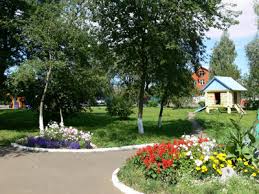 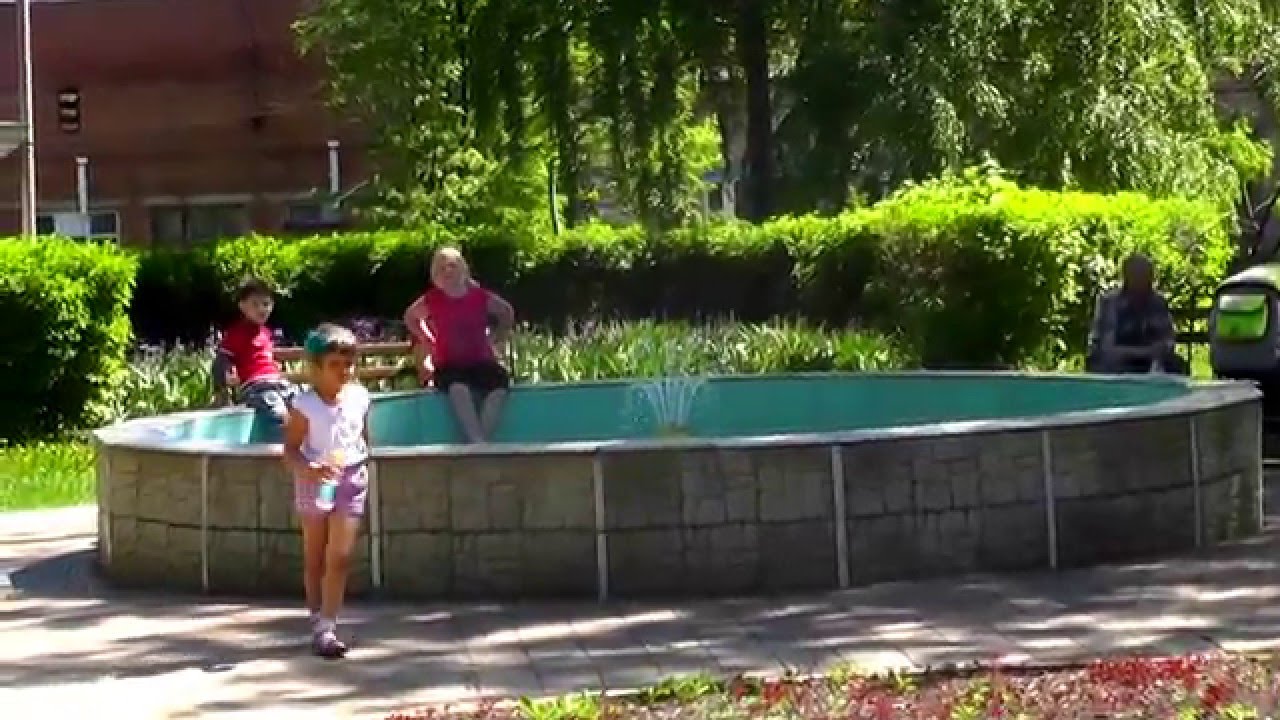 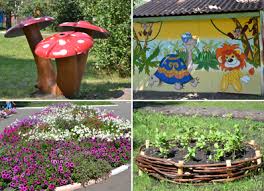 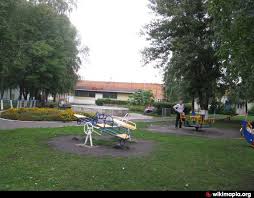 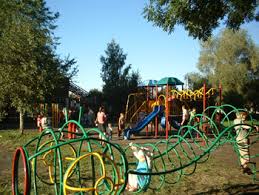 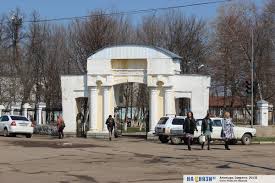 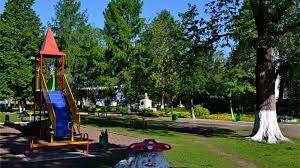 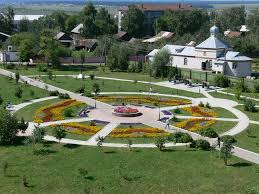 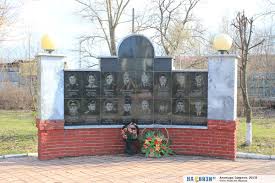 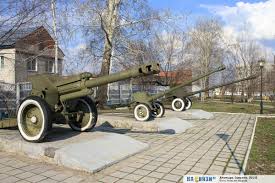